Bienvenue à la Centrale Bergum
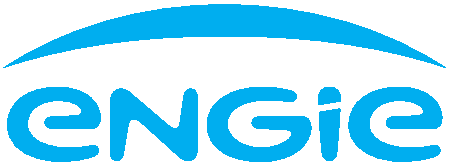 Consignes de sécurité à l’intention des employés et des entrepreneurs
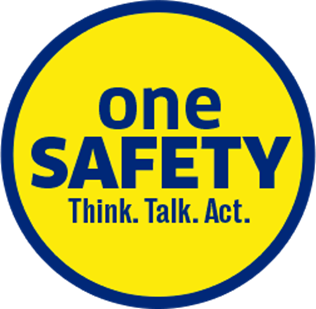 1
Collaborer pour améliorer la sécurité
Vos connaissances seront testées après la présentation.
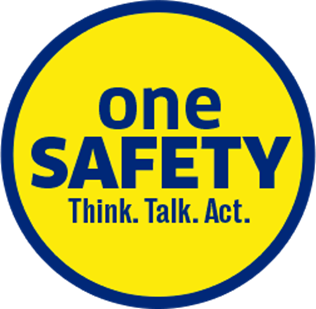 2
Accès au site
Des contrôles d’alcool et des fouilles sont régulièrement effectués
Vous vous adressez à votre personne de contact de ENGIE sur le site

Vous recevez une carte d’acces pour le site

Vous utilisez cette carte pour entrer et sortir

Vous portez toujour votre carte de visiteur sur vous

Des contrôles d’alcool ou de drogue peuvent être effectués à l’entrée. Chez nous, la norme est de 0,00%!

Votre sac et/ou votre véhicle peuvent être contrôlés par des agents de  
     sécurité à la sortie du site
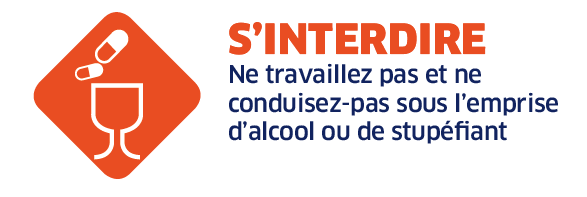 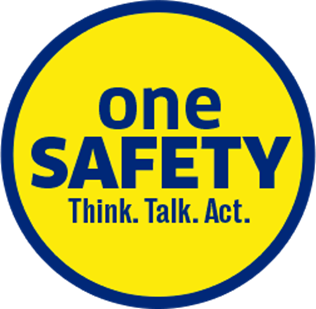 3
Incendie ou accident
Restez calme et prenez d’abord soin de votre sécurité
Appelez le numero d’alarme pour signaler un incendie ou un accident:
+31 (0)88 769 22 22


Signalez en cas d’incendie ou d’accident:
Votre nom et votre numéro de téléphone
Le site Bergum
La place de l’incendie ou de l’accident
La nature et la gravité de l’incendie ou de l’accident
Le nombre de victimes
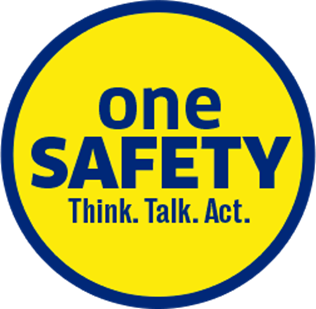 4
Lieu de rassemblement en cas d’évacuation
Suivez les instructions de votre superviseur et de l’agent HSE
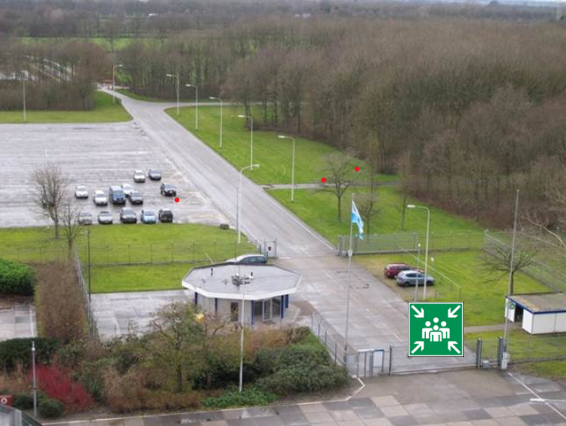 Alarme d’évacuation: Slow Woop







Lieu de rassemblement est situé à proximité du poste de garde.
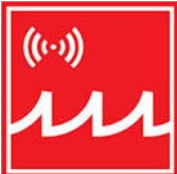 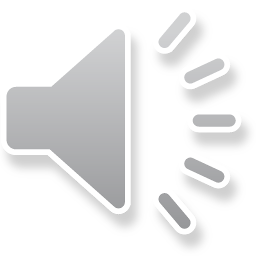 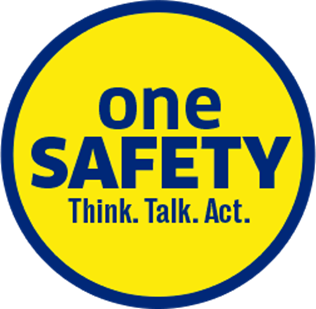 5
Nos règles qui sauvent des vies
Le non-respect peut entraîner des accidents grave
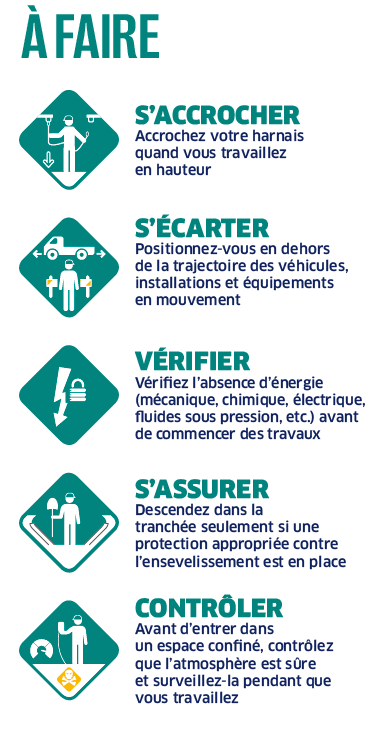 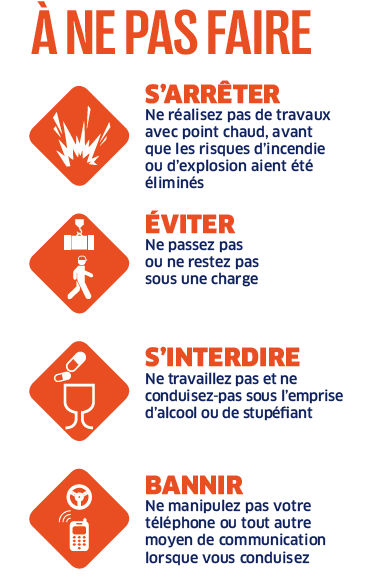 Chez nous, la norme est 0,00%!
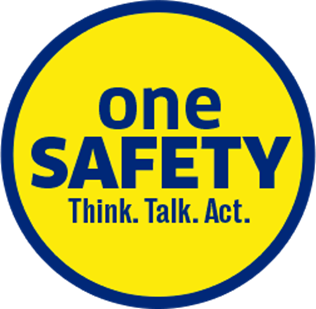 6
Circulation
La loi de la circulation routière est applicable sur le site
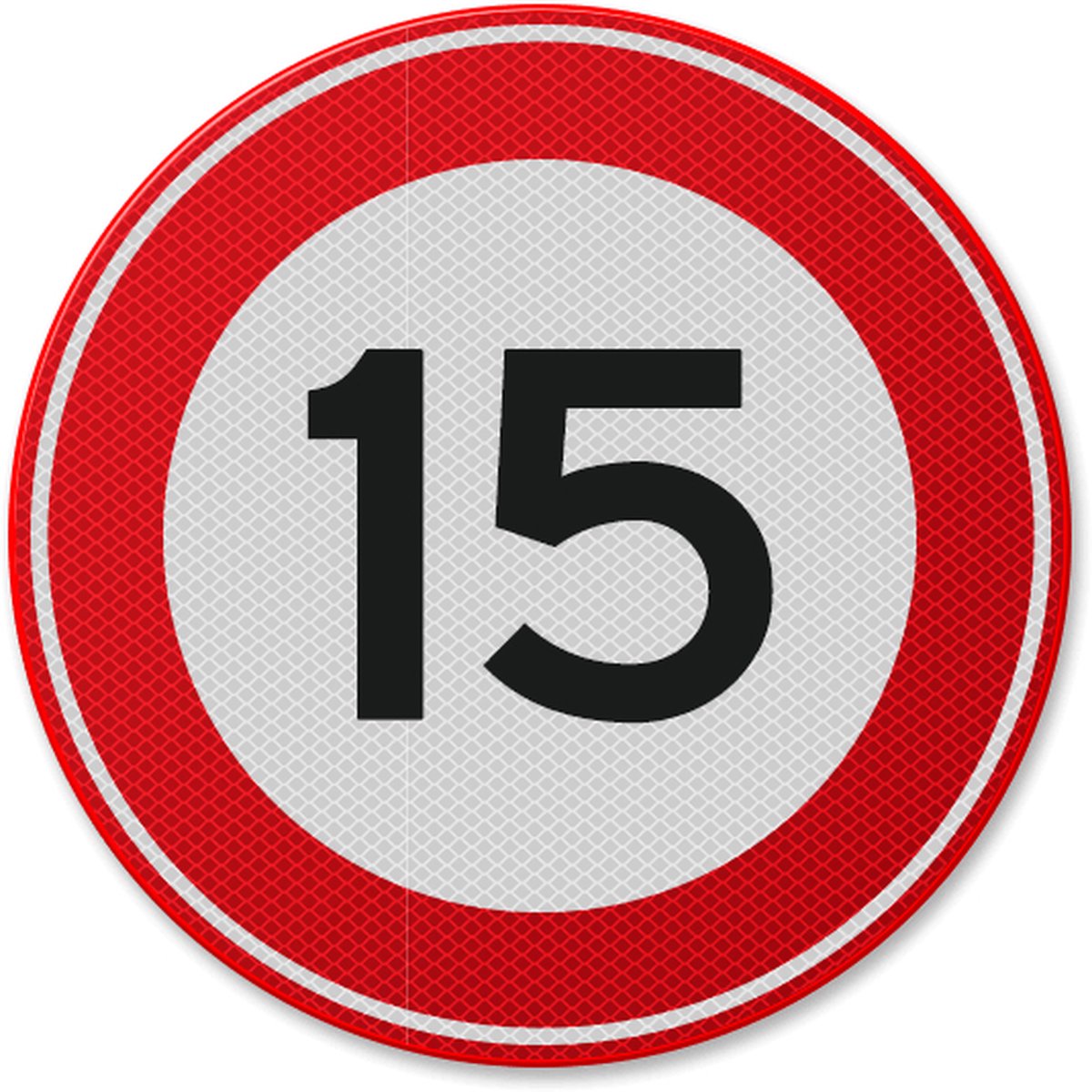 Vous ne pouvez entrer sur le site avec votre véhicule qu’avec l’autorisation du garde

Vous vous servez de la carte de stationnement donnée par le garde

Vous roulez toujours à une vitesse sûre ne dépassant pas 15 km/h

Vous donnez toujours la priorité aux cyclistes et aux piétons

Ne vous garez pas devant les sorties et les extincteurs

Vous ne stationnez que sur les emplacement indiqués avec un panneau P
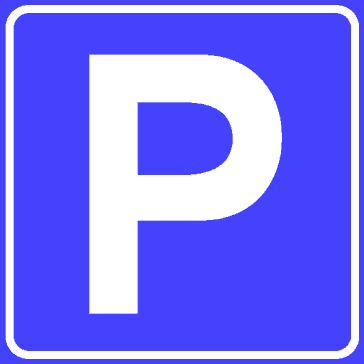 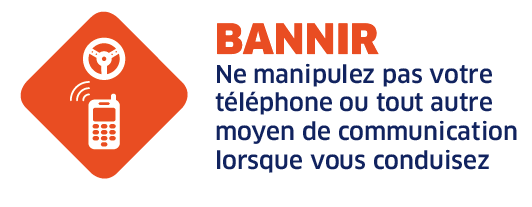 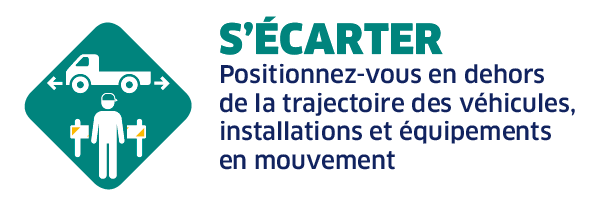 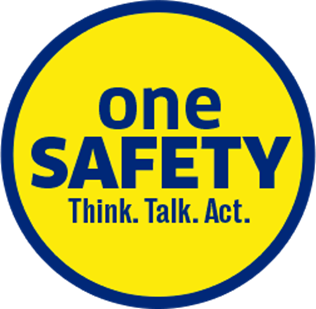 7
Protection personnelle: EPI
Vérifiez toujours si les EPI offrent une protection correcte
Obligatoire de porter sur le site, sauf si prescrit autrement:
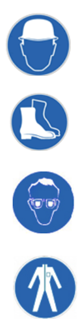 Casque de sécurité
Chaussures de sécurité
Lunettes de sécurité
Vêtements de travail
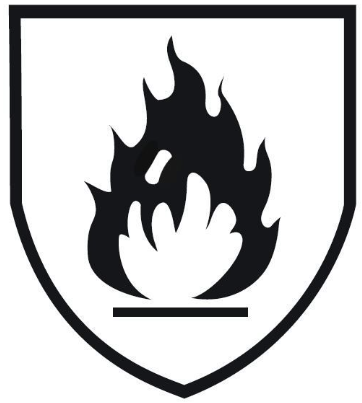 Dans les installations: vêtements de travail ignifuges
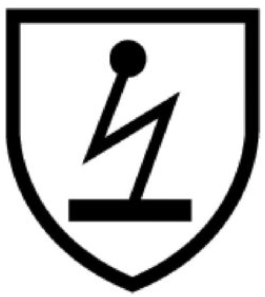 Dans les zones ATEX: vêtements de travail antistatiques
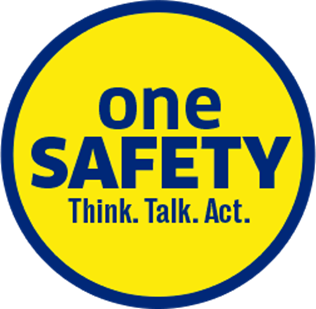 8
EPI complémentaires (prescrits sur le permis de travail)
Utilisez toujours les EPI complémentaires prescrits
Vous êtes obligé de porter les EPI suivants en cas d’indication.


			Protection des mains
			

			Protection respiratoire
			
			
			Protection contre les chutes
	

			Protection auditive


			Protection du visage
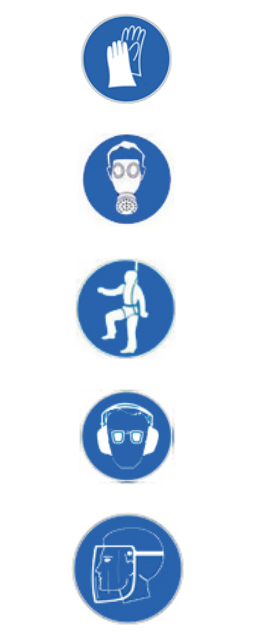 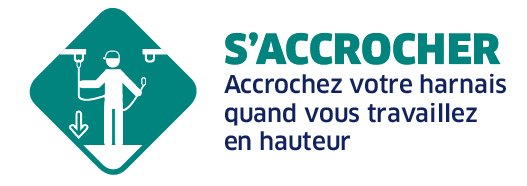 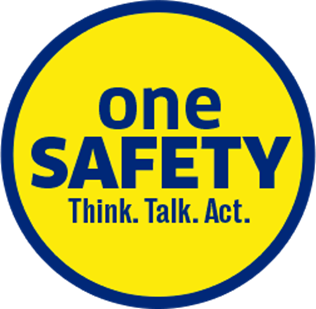 9
Permis de travail
Le permis de travail est pour votre securité et celle des autres
Il est obligatoire de travailler sur le site, avec un permis de travail valide pour effectuer les travaux 
     correspondants

Le permis de travail est émis par le responsable d’intervention (en néerlandais: Interventie 
     Verantwoordelijke, ou IVV-er)

Les prescriptions principales nécessaires pour exécuter les travaux se trouvent sur le permis 
     de travail

Si le permis de travail n’est pas clair, demandez des explications!

Servez-vous des EPI prescrits sur le permis de travail
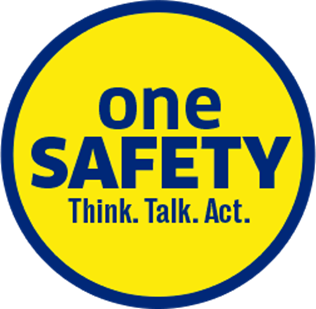 10
LMRA (ARDM) Last Minute Risc Analysis
Si la résponse est  ‘Non’ ou en cas de doute  STOP! Allez voir votre supérieur hiérarchique et expliquez la situation
Contrôlez les points suivants chaque fois que vous commencez une nouvelle tâche, à chaque endroit 
et chaque jour:

Est-ce que le travail que je dois effectuer est clair?
Est-ce que je sais sur quelle partie de l’installation je dois travailler? 
Est-ce que mon lieu de travail est propre et sûr? 
Est-ce que le permis de travail m’a été expliqué? 
Est-ce que je connais les risques de mon travail?
Est-ce que les parties de l’installation sont sécuriseés de la faҫon que le permis de travail 
     le prescrit? Est-ce que j’ai vérifié ҫa? 
Est-ce que des mesures de sécurité sont conformes au permis de travail?
Les équipements de travails et les équipements de protection individuelle (EPI) sont-ils homologués 
     et adaptés à mon travail?
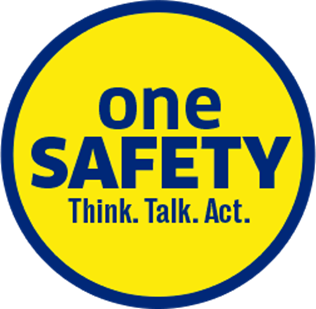 11
Signalisation de sécurité
La signalisation de sécurité est aussi installée pour vous
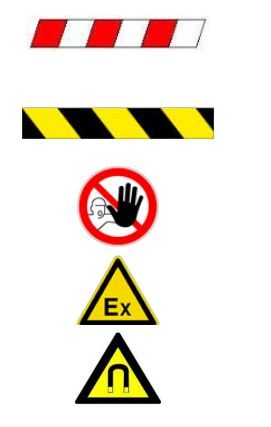 Zone dangereuse (travaux, levage de charges etc).
     Ne pas entrer sans permission!

Danger de se cogner, de tomber, de trébucher, 
     de rayonnement.
     Ne pas entrer sans instruction!

Interdit d’entrer sans permission!

Danger d’explosion. 
     Ne pas entrer sans instruction!

Champ magnétique, ne pas entrer sans instruction!
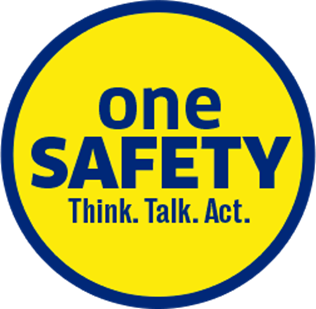 12
Vue d’ensemble des symboles de danger
Assurez-vous de connaître les risques de substances dangereuses
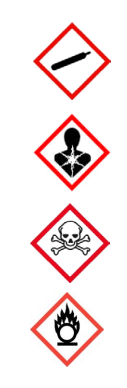 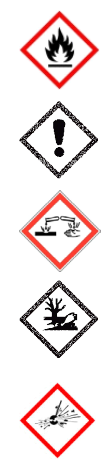 Inflammable                                                     Gaz sous pression


Nocif ou irritant				 Néfaste à la santé à long terme


Corrosif					 (Très) toxique


Dangereux pour l’environnement		 Comburant


Explosif
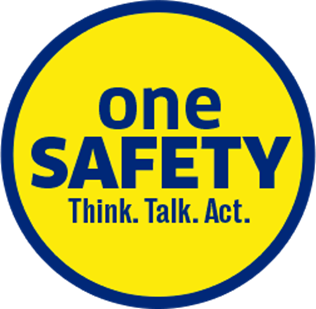 13
Sensibilisation à la sécurité, l’ordre et la propreté
Notifiez toutes les situations dangereuses et les particularités à votre personne de contact
Travaillez uniquement avec des échafaudages contrôlés (voir la date du contrôle)

Obturez des ouvertures dans les cloisons ou dans les sols avec du matériel d’échafaudage ou des
     clôtures

Des fuites d’huile et des matériaux contenant de l’amiante ou des fibres céramiques doivent être 
     immédiatement notifiés à votre responsable d’intervention
    
Les extincteurs, les issues et les voies de secours doivent toujours être accessibles

En cas d’arrêt de vos travaux (pause/fin de temps de travail), jetez vos ordures et rangez votre lieu
     de travail

Évitez le danger de trébuchement en rangeant votre lieu de travail et les voies de passage

Triez vos déchets et mettez les dens le conteneurs appropriés
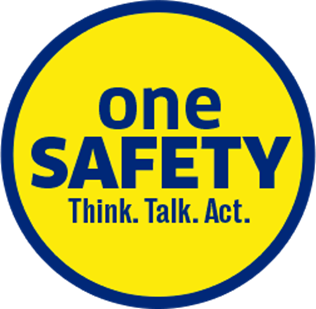 14
Tolérance Zéro
Nous somme mutuellement responsables en cas de comportement dangereux
Si vous ne suivez pas les règles, les conséquences peuvent être graves

Un système de vidéosurveillance est présent sur le site et des surveillants notent les infractions 
    
Le but est une application stricte des règlements de sécurité

Nous utilisons des cartes jaunes et rouges en cas d’infraction

Une carte rouge est donnée par example en cas d’utilisation d’alcool ou
     de drogue. Chez nous, la norme est de 0,00%!

En cas de carte rouge, l’employé est immédiatement expulsé du site et il n’a plus droit d’acces dans tous 
     les sites de ENGIE
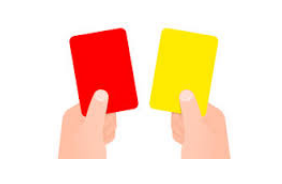 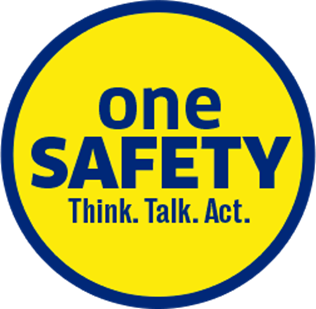 15
Règles du site pour votre sécurité
Faites-nous connaitre les points d’amélioration de notre site
Il est interdit d’entrer sur le site sous l’influence de, ou en possession d’alcool et/ou
     de drogues. Chez nous, la norme est de 0,00%!

Il n’est permis de fumer que dans les espaces destinés aux fumeurs

Notifiez immédiatement toutes les situations dangereuses et tous les (presque) 
     accidents à votre supérieur hiérarchique ou à la personne de contact de ENGIE

Il n’est permis de prendre des photo’s ou de filmer qu’après avoir eu l’autorisation 
     d’un supérieur hiérarchique de ENGIE
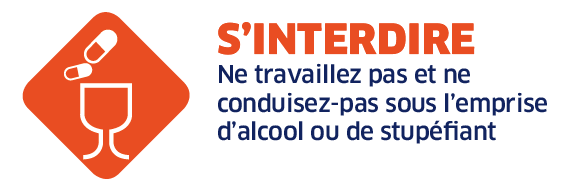 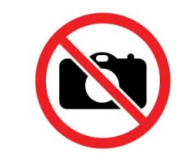 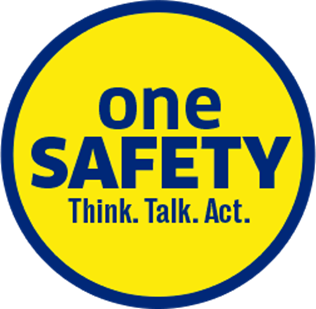 16
Utilisation de clés USB ou de disques durs
Ne connectez aucun appareil au système du site
Il est interdit d’utiliser des clés USB, des disques durs ou autre support pour 
     récupérer des données de transfert à partir d’un système industriel
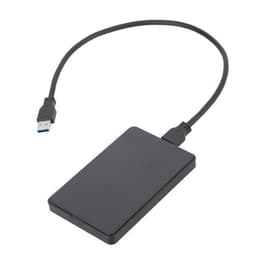 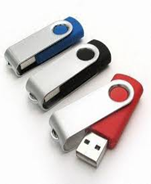 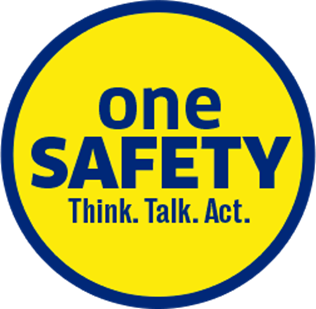 17
Scan de clés USB ou de disques durs
Scannez n’importe quel périphérique externe à chaque fois avant utilisation
Utilisez de préférence un appareil destiné uniquement au site ENGIE

Le site peut vous fournir une clé USB 

Dans le cas où il n’y a pas d’autre solution que l’utilisation de clés USB, disques durs ou tout autre 
    support, contactez votre personne de contact de ENGIE

Chaque fois avant de connecter un appareil au système du site, l’appareil doit être scanné par votre
    personne de contact de ENGIE.  
    Cela doit être fait à l’aide d’un équipement de numérisation ENGIE.  
    L’analyse devrait montrer qu’aucun virus n’a été détecté.
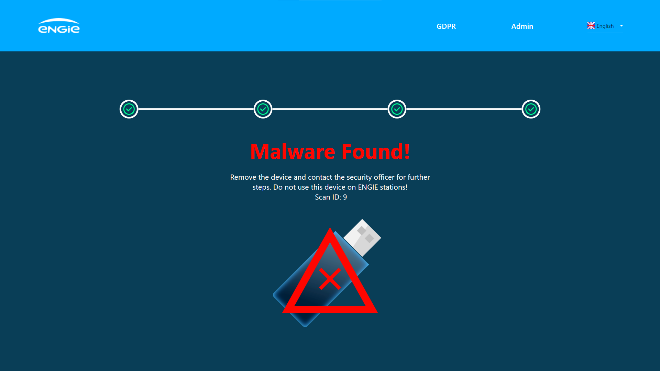 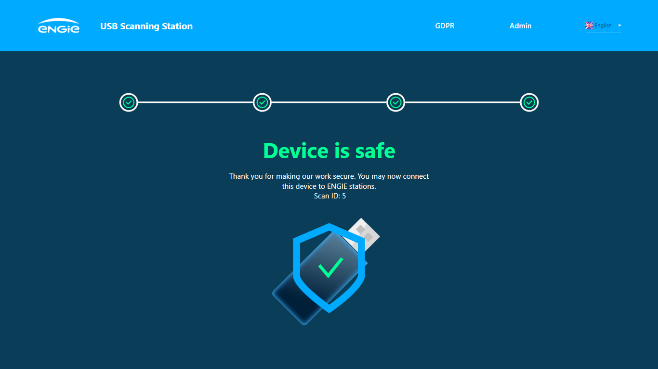 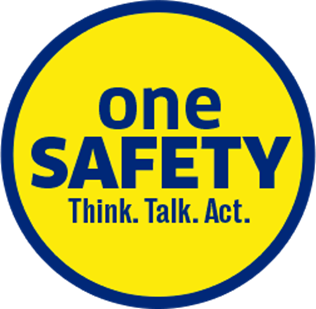 18
Utilisation d’appareils externes
Contactez toujours votre personne de contact ENGIE ou le responsable de la cybersécurité du site
Il n’est pas autorisé de connecter des appareils externes, tels que des ordinateur portable, aux 
     systèmes présents sur place   
Si cela est nécessaire pour votre travail, consultez toujours votre personne de contact ENGIE

Demander si ENGIE dispose d’un ordinateur portable pour effectuer les travaux

Si ce n’est pas le cas, ENGIE a le droit d’évaluer votre ordinateur portable sur un certain nombre de points:
    
    1. L’appareil est à jour en termes de système d’exploitation
    2. La validation des définitions de virus date de moins de 2 jours
    3. La validation que l’appareil a été récemment analysé et exempt de logiciels malveillants
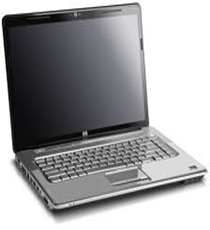 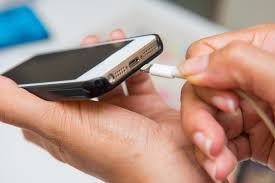 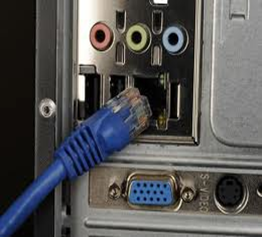 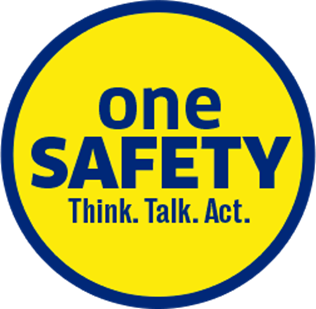 19
Travaillez sûrement…. ou ne travaillez pas!
Nous nous confrontons à propos de comportements dangereux
Nous trouvons très important que vous reveniez en bonne santé et sans blessure dans votre
     famille!

Nous vous souhaitons beaucoup de succès sur notre site.
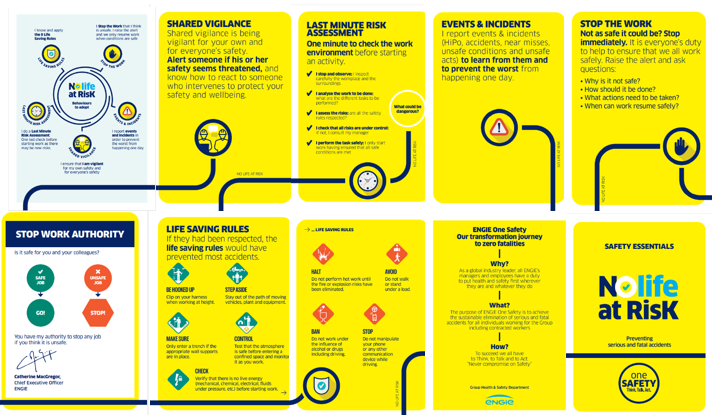 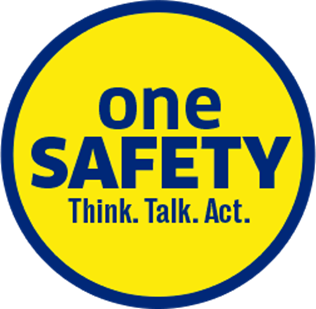 20